Ten Regional Plant Protection Organizations
EPPO
NAPPO
NEPPO
CAHFSA
APPPC
OIRSA
IAPSC
CAN
PPPO
COSAVE
Diagnostic Laboratory Network
Stephanie Bloem
Diagnostic Laboratory Network
The International Plant Protection Convention Strategic Framework 2020-2030 …
Was adopted by the 15th session of the Commission on Phytosanitary Measures (CPM-15) in 2021 
Supports national plant protection organizations (NPPOs) in addressing the structural and operational challenges they will encounter in the next decade 
Has 3 core activities, 3 strategic objectives and 8 programs of work or development agenda items (DAIs).
One of the DAI is to establish a network of diagnostic laboratory services and diagnostic protocols.
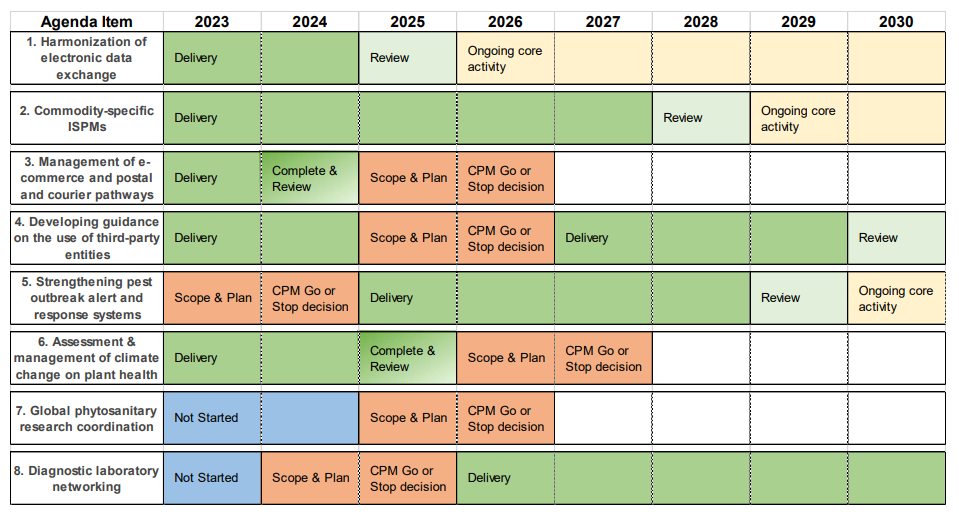 Diagnostic Laboratory Network
1. Harmonization of electronic data exchange
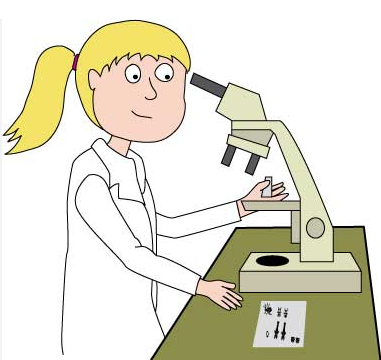 Diagnostic Laboratory Network
How to begin? 
Hire an international Consultant to develop a report.
Consultant Tasks
gather information on diagnostic laboratories and (national, regional, international) existing laboratory networks;
collect information on their best practices, standard operating procedures and challenges; 
understand logistics and expectations for a diagnostic network arrangement; 
conduct a regional gap analysis of diagnostic capacity.
Consultant’s Report informs the (future) CPM Focus Group on this topic.
This just in!!
Consultant selected; hiring being finalized.
He/she will begin working on their tasks in March 2024.
Future CPM Focus Group
The draft Terms of Reference will be presented to CPM-18 (2024) for approval.
Planned call for experts in mid-2024.
Seven representatives from the 7 FAO regions; 1 representative each from CPM Bureau, Standards and Implementation Committees, and Regional Plant Protection Organizations.
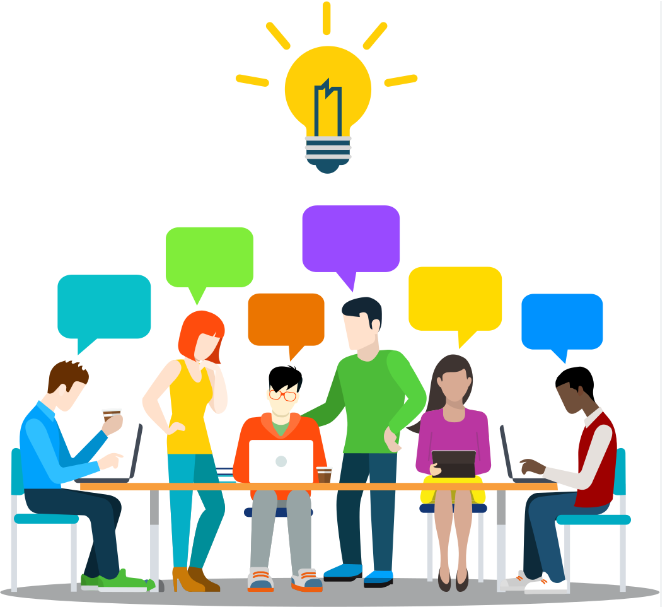 Future CPM Focus Group – expertise
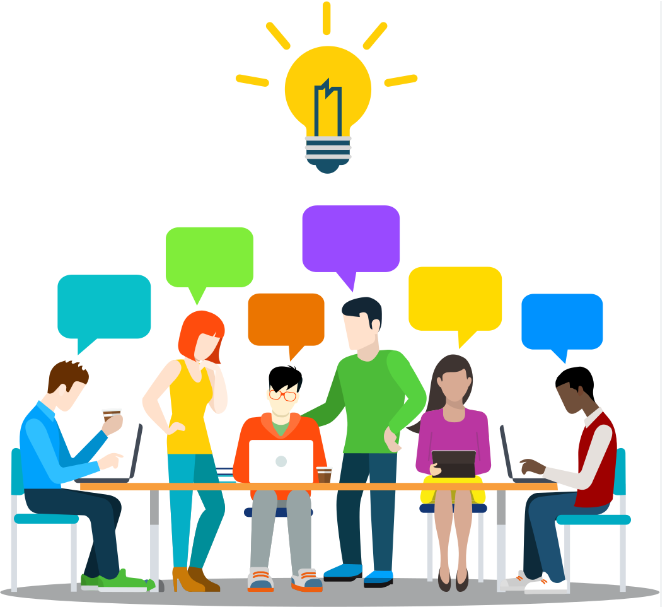 Deep understanding of IPPC’s mandate and activities
Familiar with the functioning of National Plant Protection Organizations
Experience in diagnostics and identification, plant pathology, entomology
Experience in project management and stakeholder engagement
CPM Focus Group – functions & key tasks
Review Consultant’s Report.
Define scope of the laboratory diagnostic network. 
Evaluate potential role of the Regional Plant Protection Organizations and make recommendations.
Identify necessary components for an efficient and effective network.  
Examine “practicalities” including legal framework(s) and liability issues. 
Establish criteria for laboratory inclusion to the framework.
Liaise with IPPC Technical Panel on Diagnostic Protocols (TPDP) as appropriate.
Liaise with Pest Outbreak Alert and Response System (POARS) Steering Group and Phytosanitary Research Coordination Focus Group.
Estimate resources to establish/operate a laboratory network, including long-term funding.
Develop action plan for establishment/maintenance of the network with clear scope, timelines, and required human and monetary resources.  
Propose scope and action plan to present to CPM-19 (2025) for consideration.
Ten Regional Plant Protection Organizations
EPPO - European and Mediterranean Plant Protection Organization
OIRSA - Organismo Internacional Regional de Sanidad Agropecuaria
IAPSC - Inter-African Phytosanitary Council
APPPC - Asia and Pacific Plant Protection Commission
CAN - Comunidad Andina
NAPPO – North American Plant Protection Organization
COSAVE - Comité de Sanidad Vegetal del Cono Sur
PPPO - Pacific Plant Protection Organization
NEPPO - Near East Plant Protection Organization 
CAHFSA – Caribbean Agricultural Health and Food Safety Agency
[Speaker Notes: APPC The Asia-Pacific Plant Protection Commission (APPPC) convened for the first time in 1956.
CAHFSA 
CAN 1969 Suscripción del Acuerdo de Cartagena – 1996 El Acuerdo de Cartagena toma el nombre de Comunidad Andina.
COSAVE El Convenio Constitutivo de la Organización fue suscripto el 9 de marzo de 1989 como culminación de un proceso iniciado en el año 1979,
5. EPPO The Convention for the establishment of EPPO was signed on the 18th of April 1951 in Paris and is deposited at the French Ministry of Foreign Affairs. It has since been amended several times by the EPPO Council. The last amendments were agreed in September 1999, and had the principal aim of taking due account of the last revisions made to the IPPC.
6. AU-IAPSC was established on recommendation of FAO in 1956 in London and became part of the Organization of African Unity (OAU) in 1965. In 1967 the Headquarters of the Council was transferred from London to Yaoundé, Cameroon.
8. NEPPO The Agreement for the establishment of the Near East Plant Protection Organization was signed in 1993 in Rabat and entered into force on 2009-01-08. NEPPO was formally recognized as a Regional Plant Protection Organization (RPPO) under the IPPC on 23 March 2012
9. OIRSA 29 October 1953
10. PPPO The Pacific Plant Protection Organisation (PPPO) was founded in October 1994 by the South Pacific Conference…]
Diagnostic Laboratory Network
Stay tuned for next steps and let me know if you need more information!
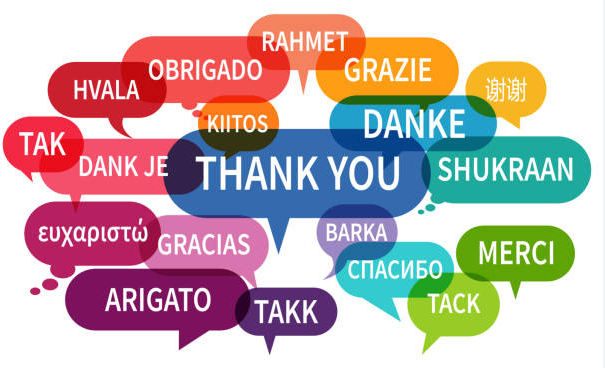